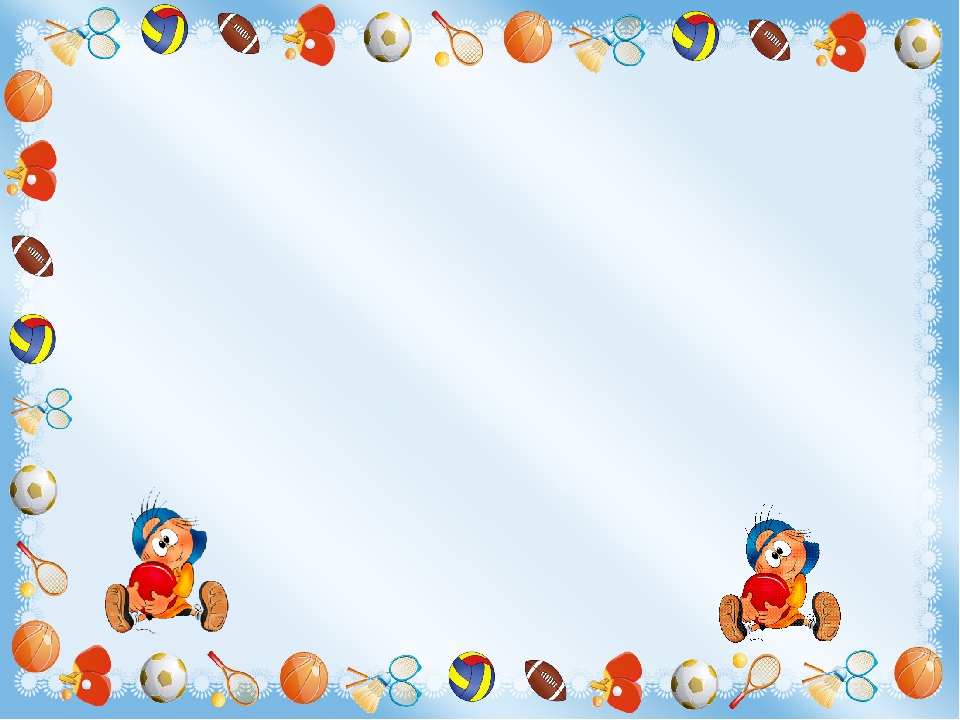 МБДОУ Ключевский «Детский сад» №2 «Теремок» комбинированного вида»
Портфолио
Инструктора по физической культуре
Скорых Елены Михайловны
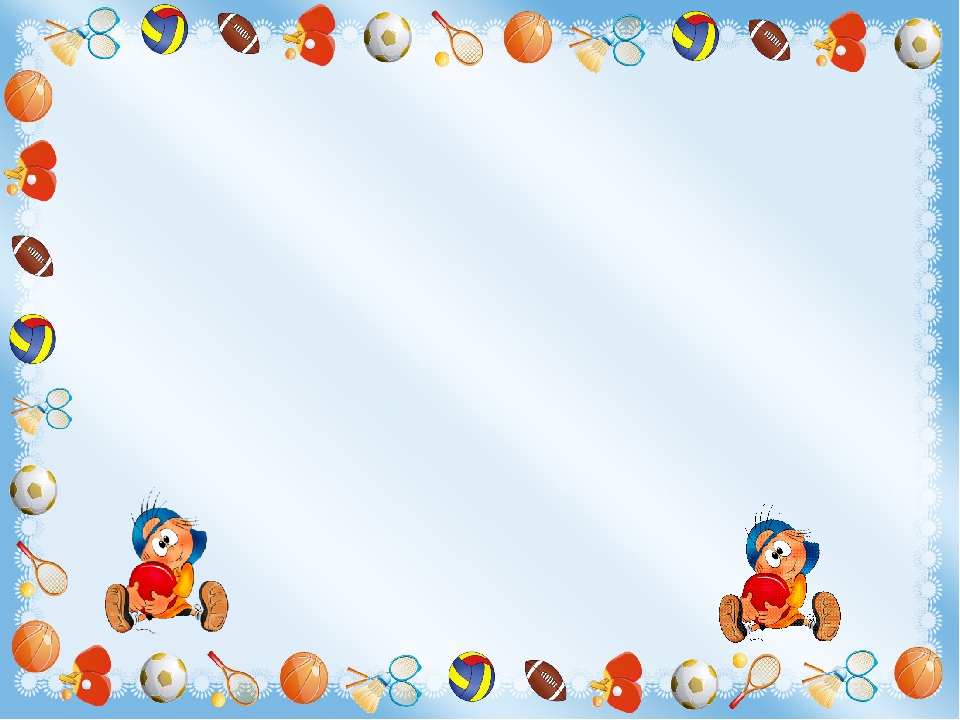 Содержание
Общие сведения
Мое педагогическое кредо
Мое образование
Этапы педагогической деятельности
Мероприятия проведенные в рамках профессиональной деятельности
Принимаю активное участие в жизни детского сада,
Использование современных технологий в образовательном процессе
Использование ИКТ в образовательном процессе
Официальные документы
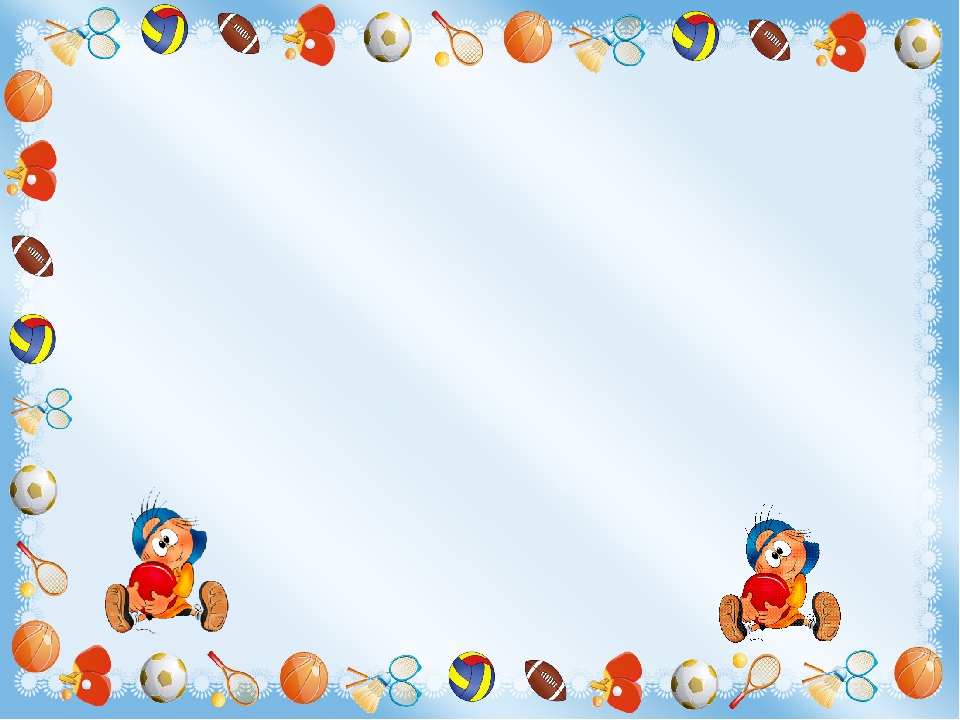 Общие сведения
Скорых Елена Михайловна
Дата рождения:
14.11.1987г
Должность –инструктор 
по физической культуре
Место работы –
 МБДОУ «Ключевский детский сад №2
 «Теремок» комбинированного вида»
Педагогический стаж – 8 лет
В данной должности- 2года
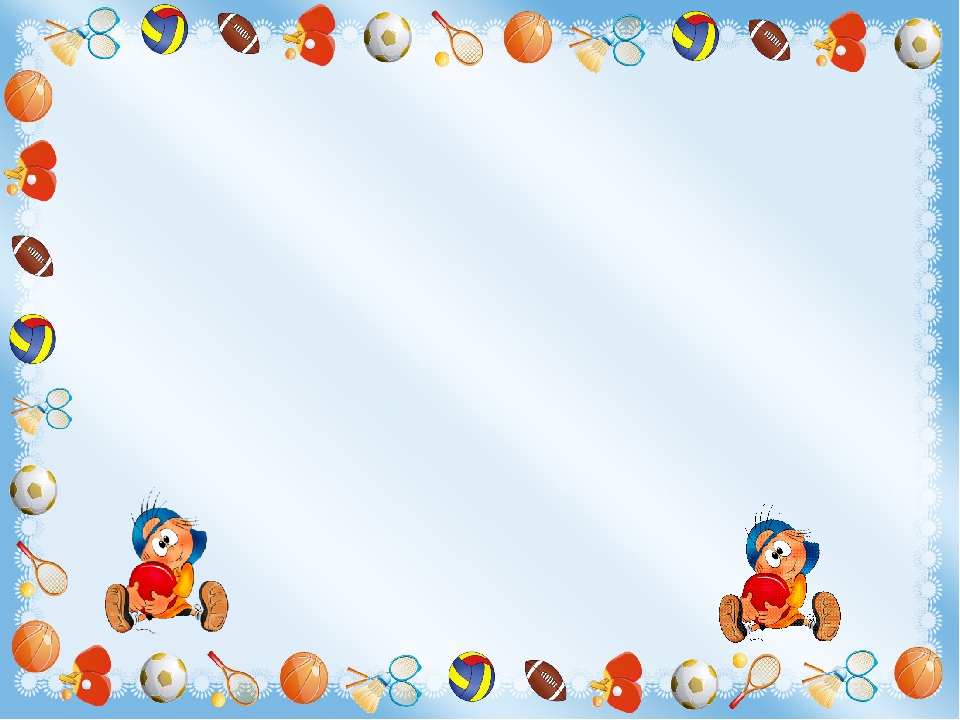 Мое педагогическое кредо
Не важно: научится ребенок 
прыгать или метать.
Важно, чтобы он понял: 
что, зачем, 
как, и был здоровым!
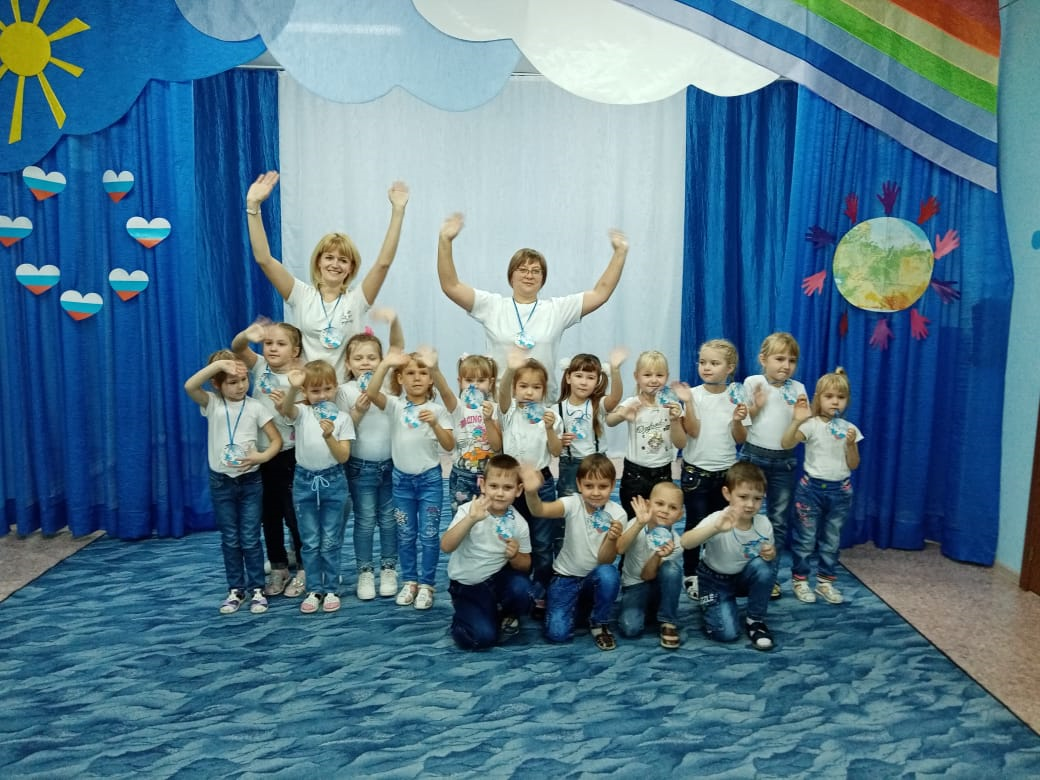 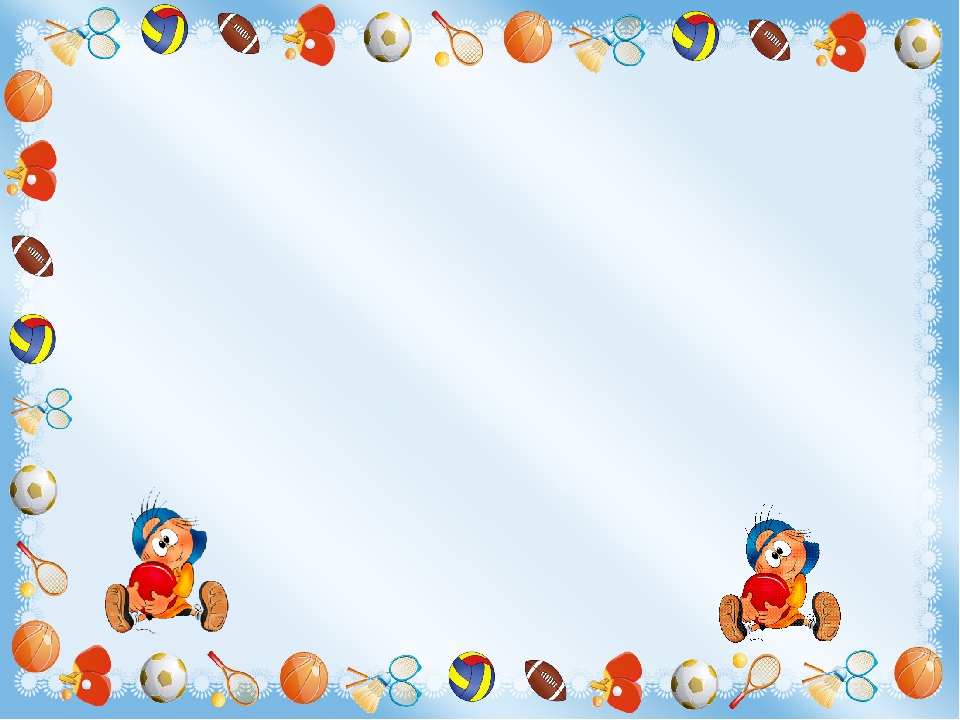 Мое образование
2007г. Закончила Рубцовский педагогический колледж по специальности – «Преподавание в начальных классах» с углубленной подготовкой немецкого языка. Диплом АК 1225273
2016г. Прошла профессиональную переподготовку в краевом государственном бюджетном профессиональном образовательном учреждении «Рубцовский педагогический колледж» по специальности «Дошкольное образование». Диплом 220400001013
2019г. Прошла профессиональную переподготовку в АНО ДПО «Московская  академия профессиональных компетенций» по программе «Физическая культура в дошкольных образовательных организациях и начальной школе» и присвоена квалификация – педагог, инструктор по физической культуре. Диплом 180000331965
2019г. Прошла повышение квалификации в частном образовательном учреждении дополнительного профессионального образования «Институт переподготовки и повышения квалификации» по программе «Реализация ФГОС дошкольного образования для инструктора по физической культуре в обьеме 32 часа» . Удостоверение 612409269021
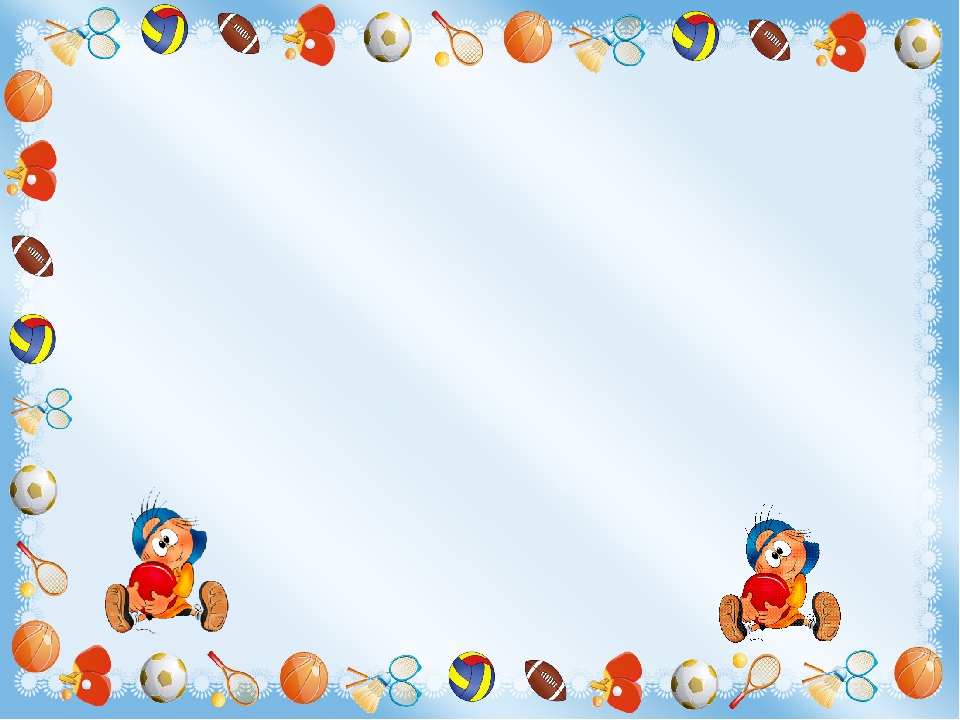 Этапы педагогической деятельности
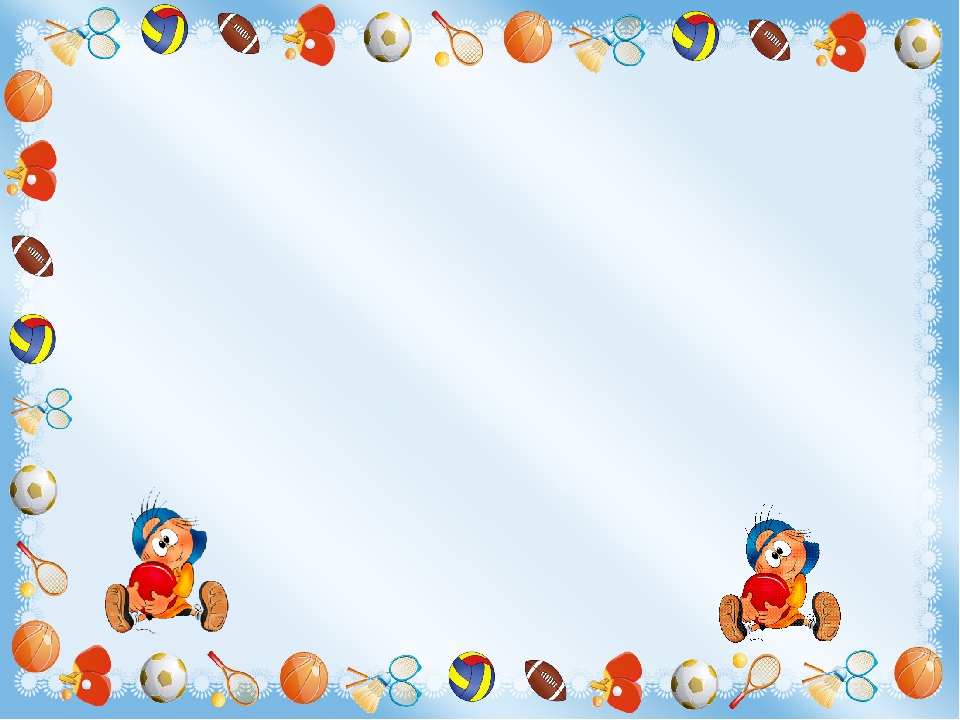 Мероприятия, 
проведенные в рамках 
профессиональной 
деятельности.
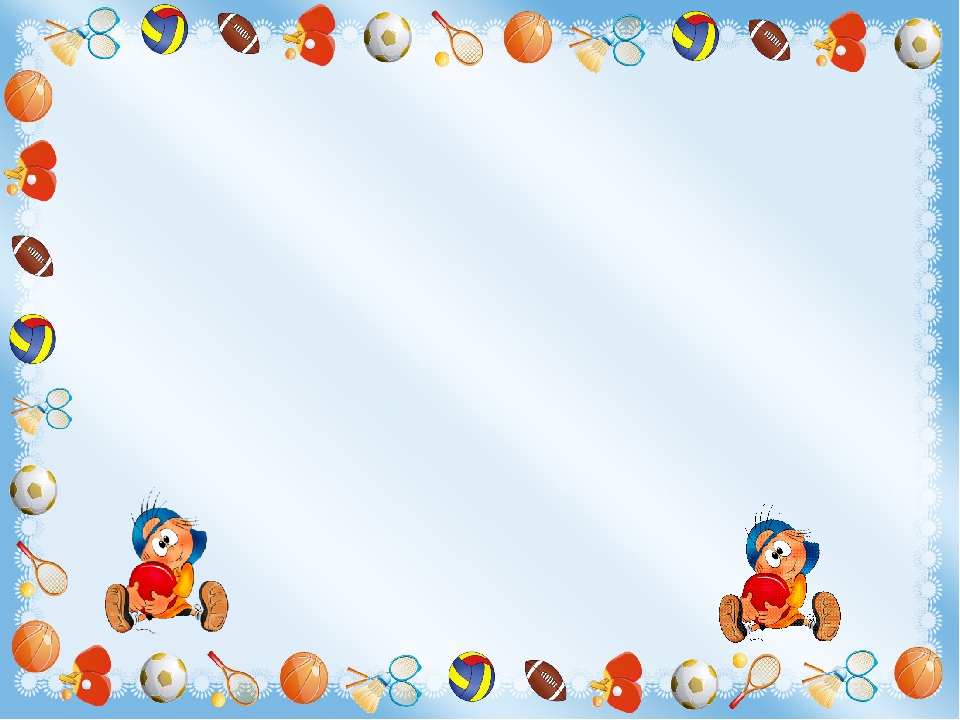 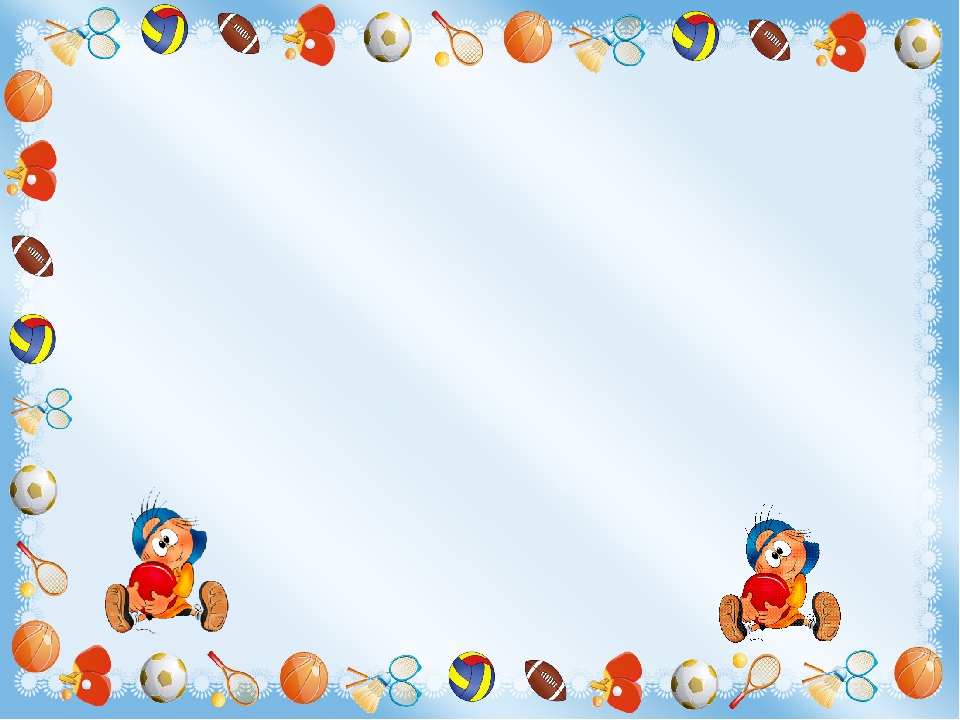 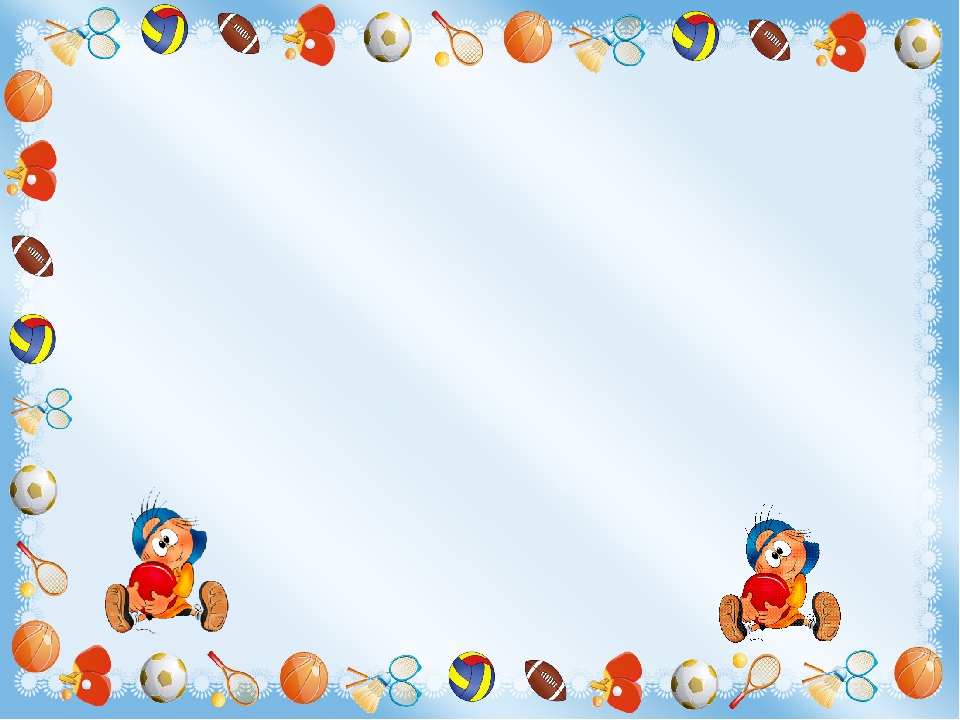 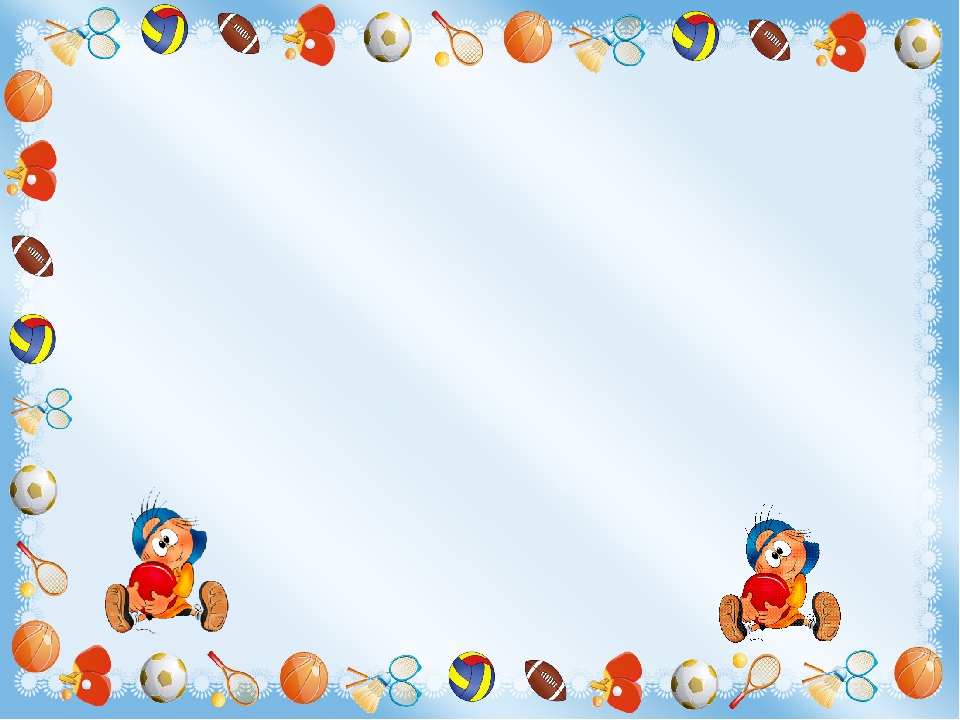 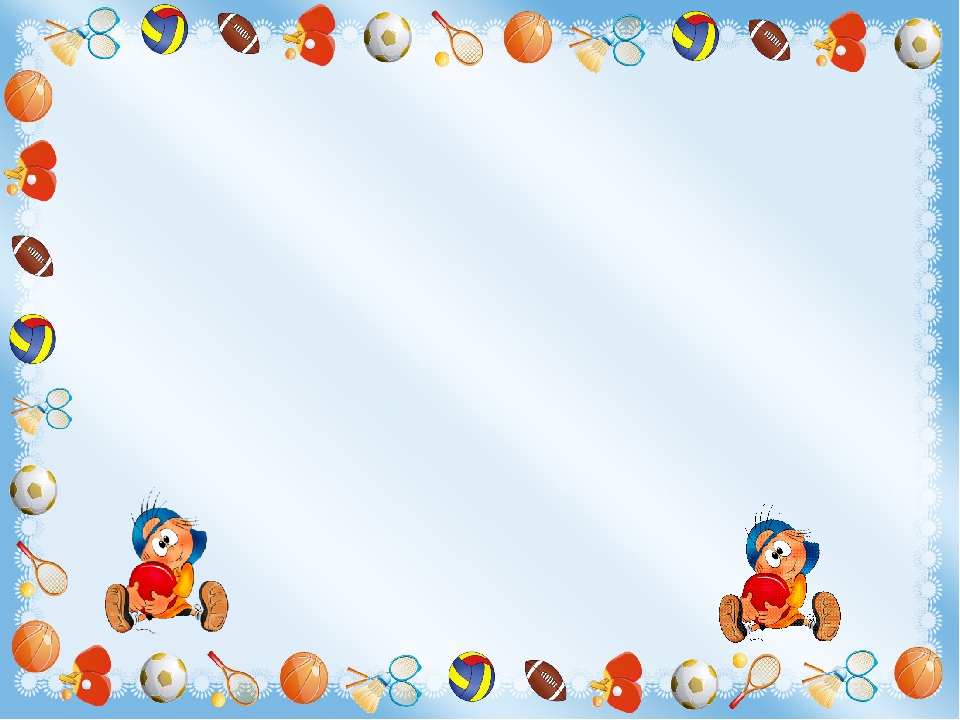 Принимаю активное участие в жизни детского сада
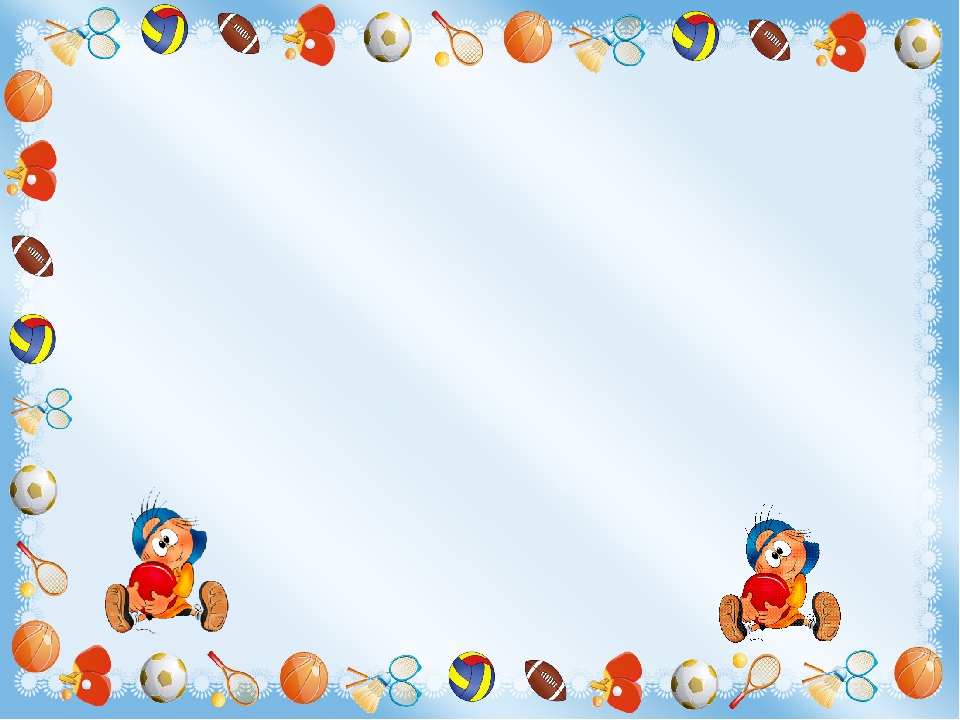 Декабрь 2018г. Участие в празднике «День рождение Деда Мороза» для всех воспитанников детского сада.
Апрель 2019г. Участие в представлении для воспитанников в празднике «Масленица» в роли скомороха.
 Май 2019г. Подготовила и провела праздничный утренник «9Мая – праздник Победы» для средних, старших и подготовительных групп.
Май 2019г . Провела и оформила выстакву, посвященную 9 мая « Как хорошо на свете без войны»
Июнь 2019г. Участие в театрализованном представлении для первых младших и вторых младших групп «В гостях у солнышка»
     Октябрь 2019г. Участие в роли ведущей в мероприятие «День пожилого человека»
Декабрь 2019г. Участие в театрализовано-игровой программе «Новогодний лес-место чудес» в роли лисы Алисы.
Декабрь 2019г. Участие в Новогодней сказке в роли Снегурочки.
Сентябрь 2020г. Участие в развлечение ко дню знаний в роли клоуна Степки.
Декабрь 2020г.  Приняла участие в конкурсе «Снеговичек-2020»
Декабрь 2020г. Приняла участие в  занятии «В гостях у елочки» в роли избушки.
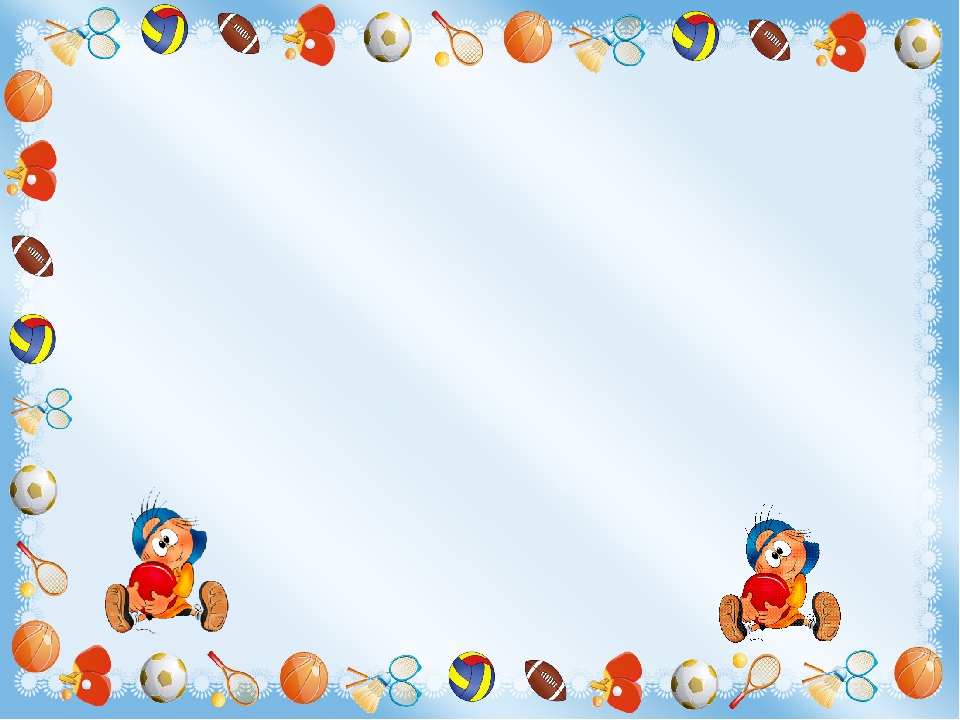 Использование современных технологий в образовательном процессе
Здоровьесберегающие технологии (дыхательная, пальчиковая гимнастика, гимнастика для глаз, мызыкотерапия, релаксация, подвижные и спортивные игры, контрастная дорожка, физкультурные занятия, спортивные развлечения, праздники)
Игровые технологии ( традиционные игры, квест-игры, игры- путешествия)
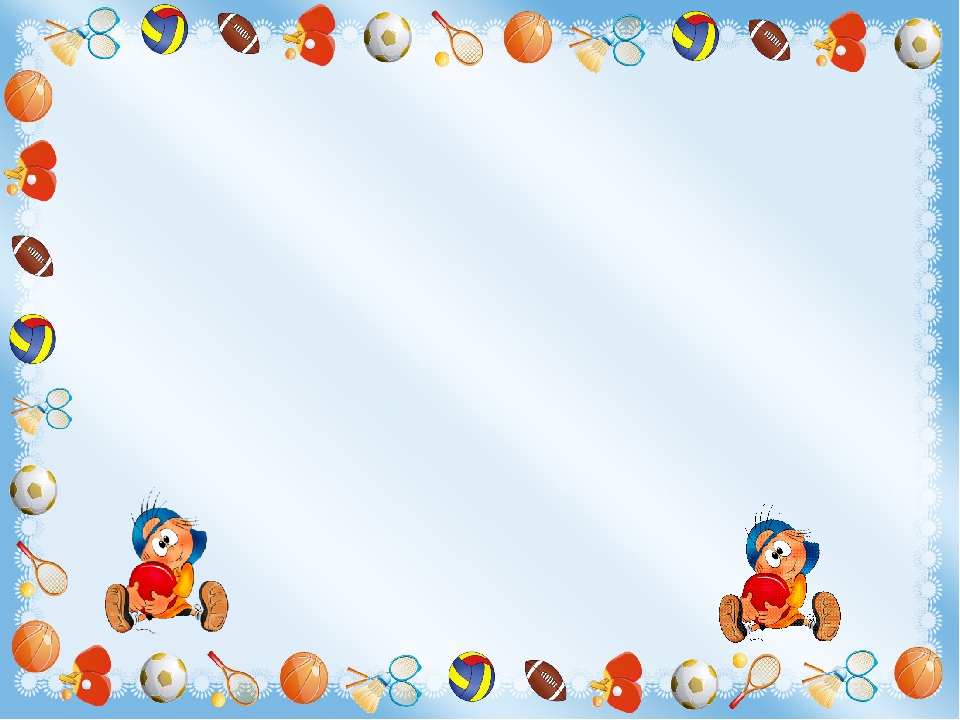 Использование ИКТ в образовательном процессе
Оформление материалов по различным направлениям деятельности с использованием программы Microsoft Office Word, в том числе при разработке планов и конспектов НОД, различного вида мероприятий, консультаций для родителей
Создание презентаций в программе Power Point для повышения образовательной деятельности с детьми и педагогической компетенции у родителей в процессе проведения родительских собраний, праздничных мероприятий.
Оформление стендов, буклетов.
Размещение собственных методических разработок, публикаций, материалов в сети Интернет.
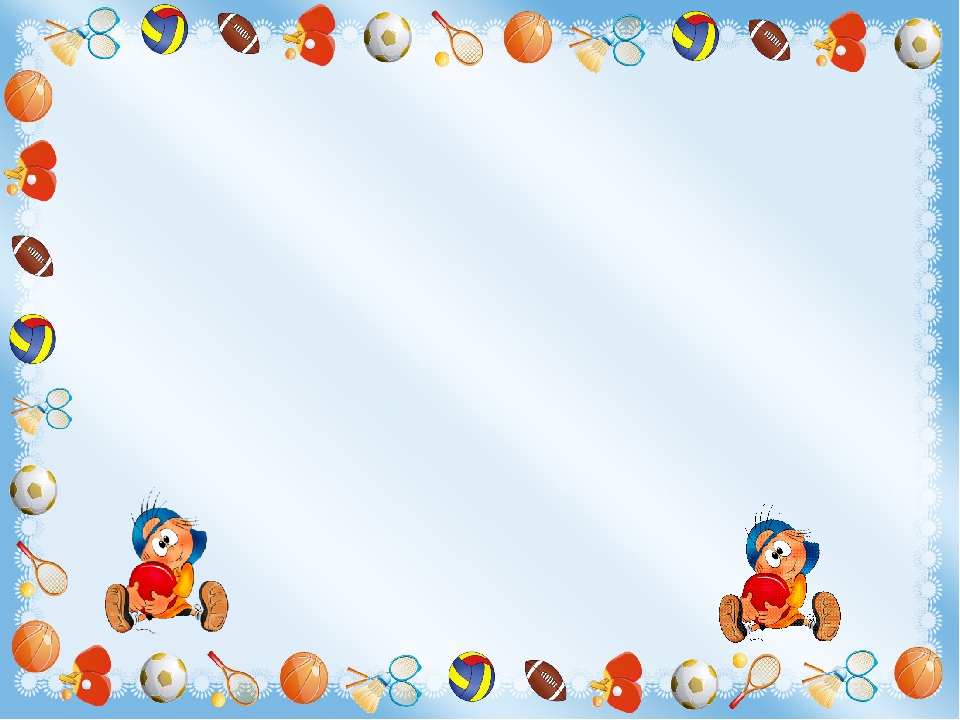 Официальные документы
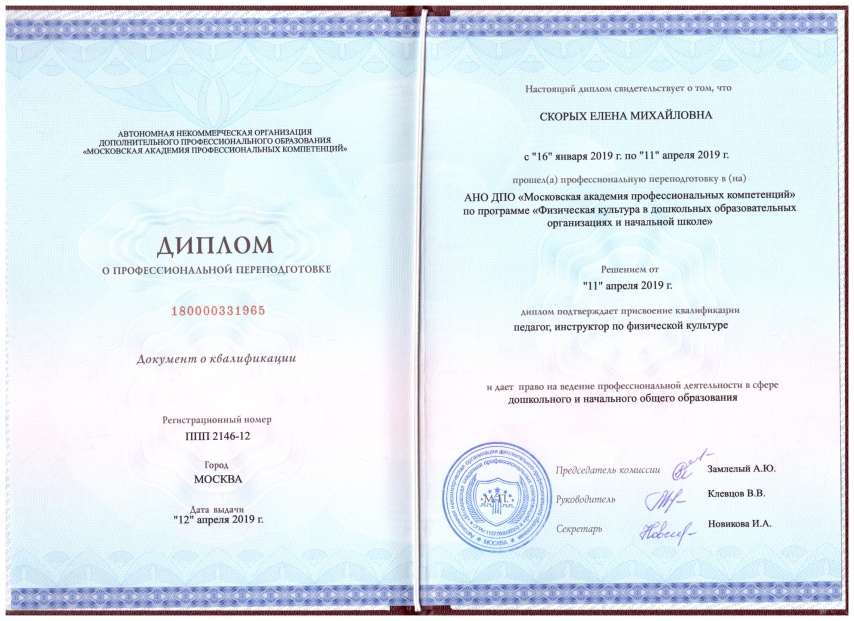 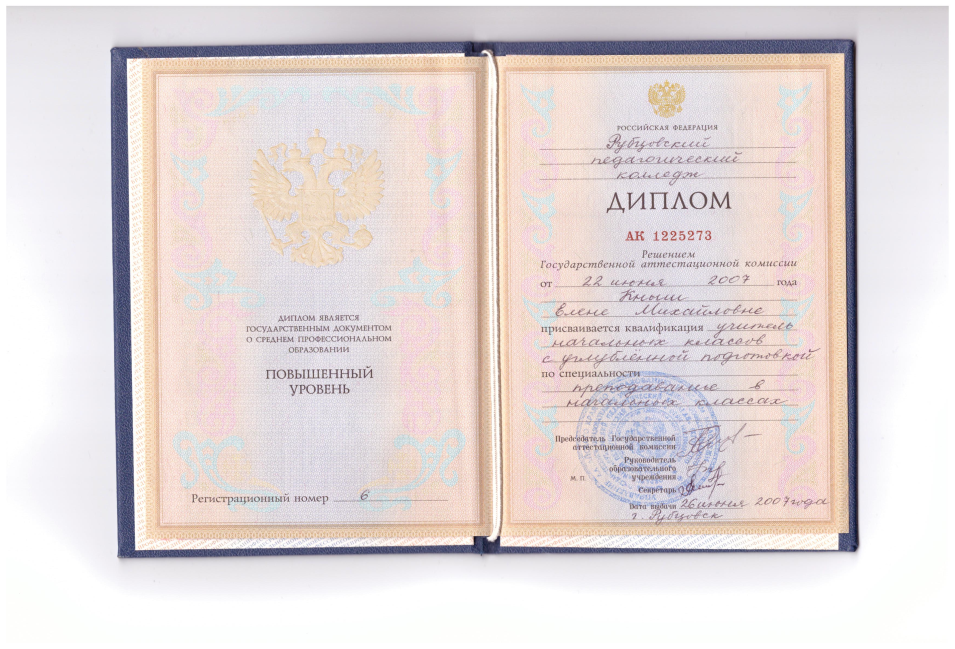 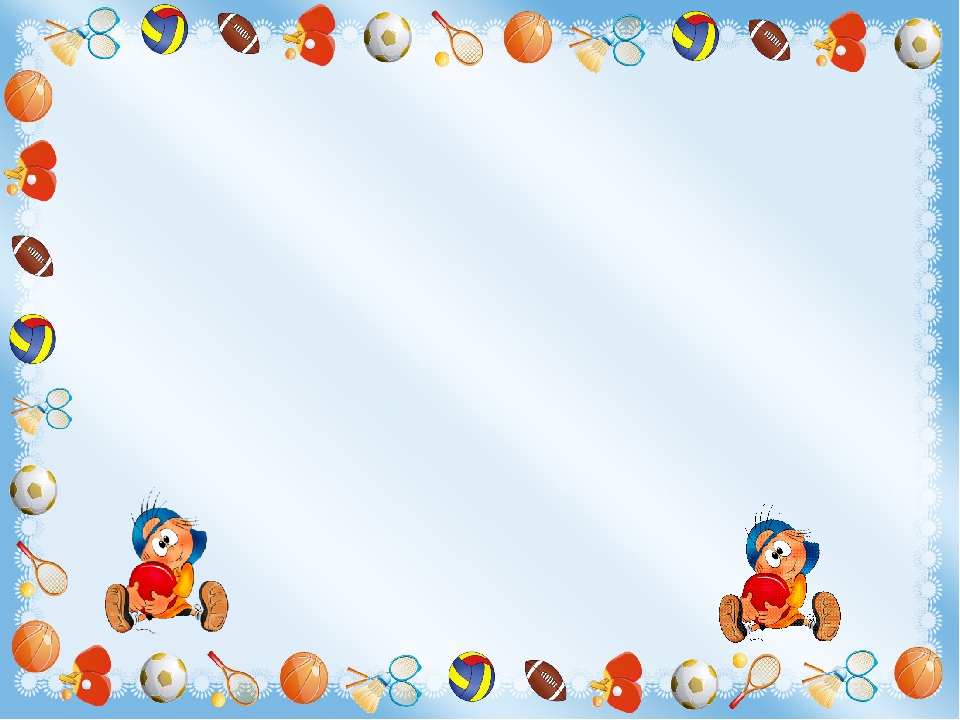 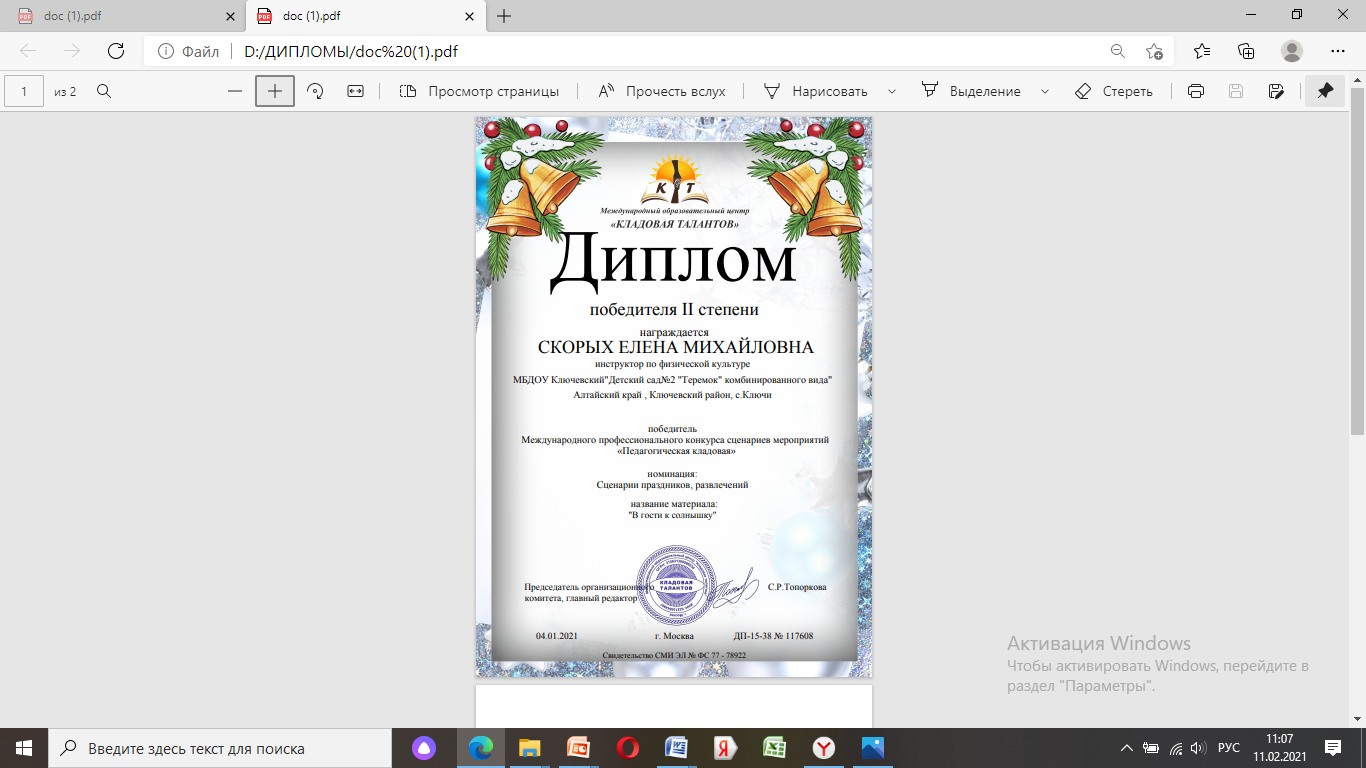 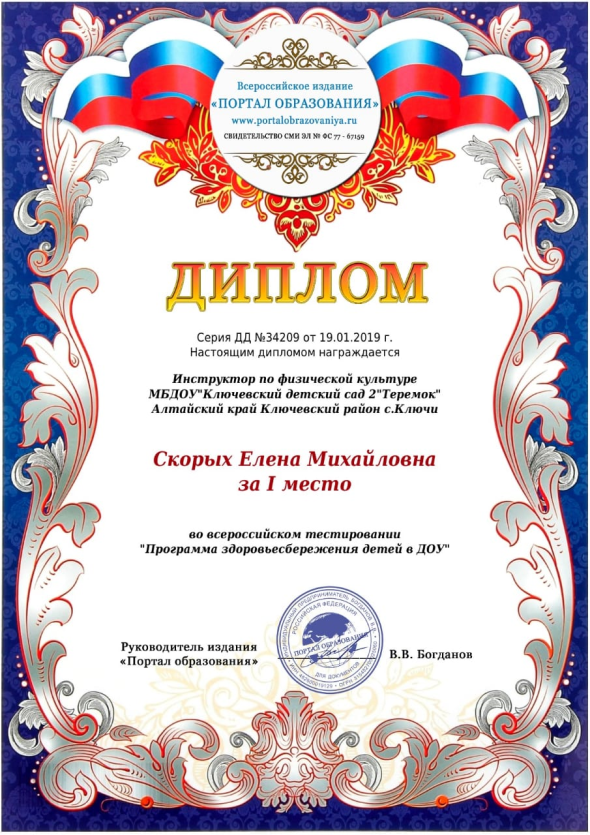 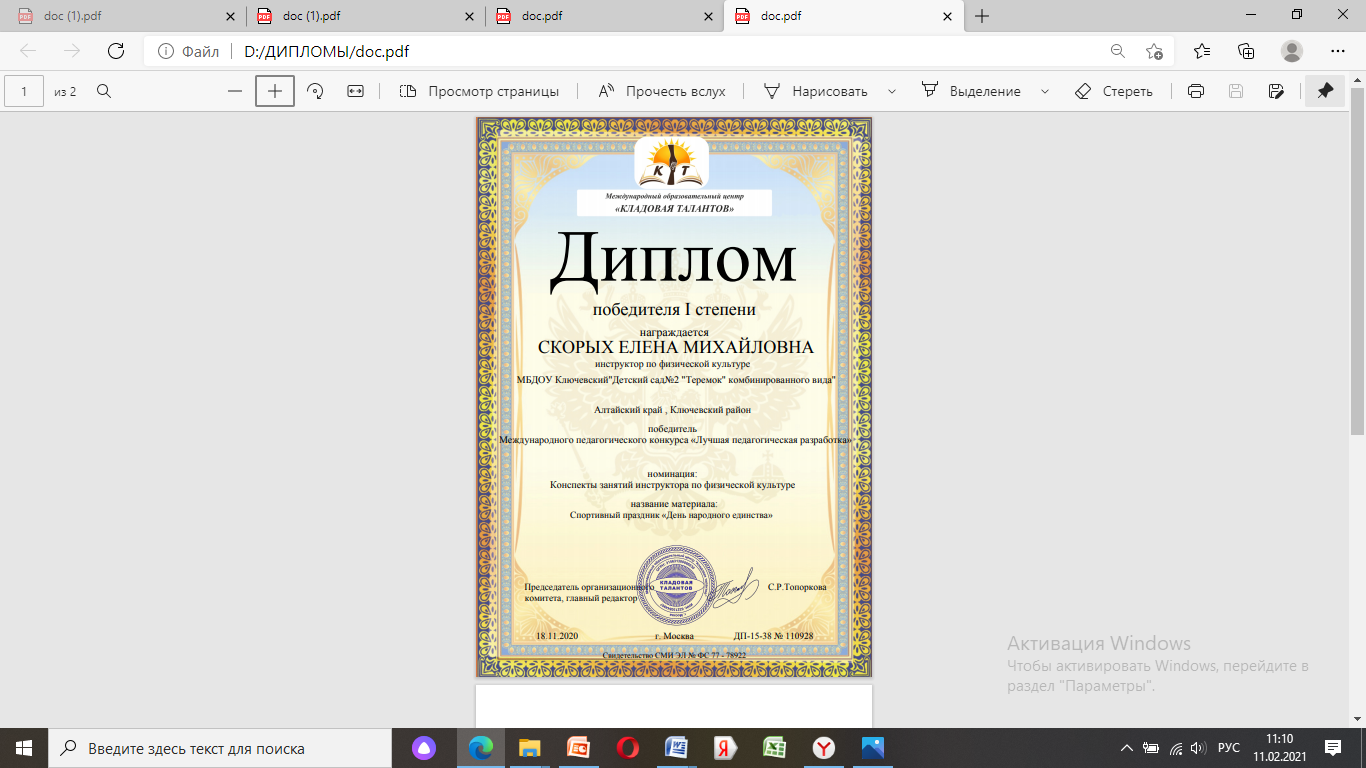 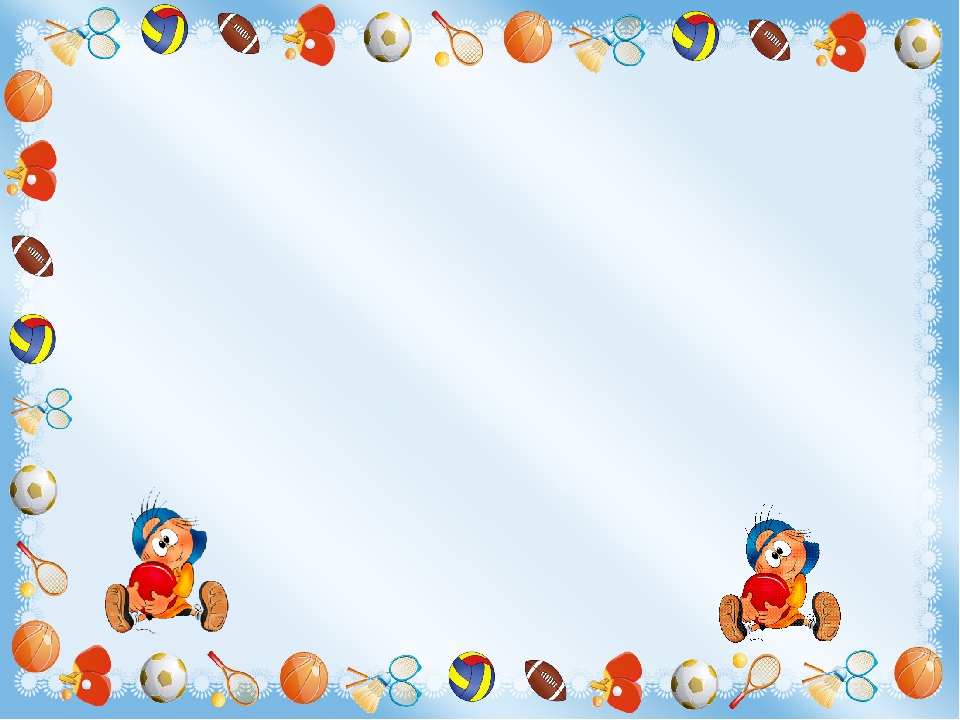 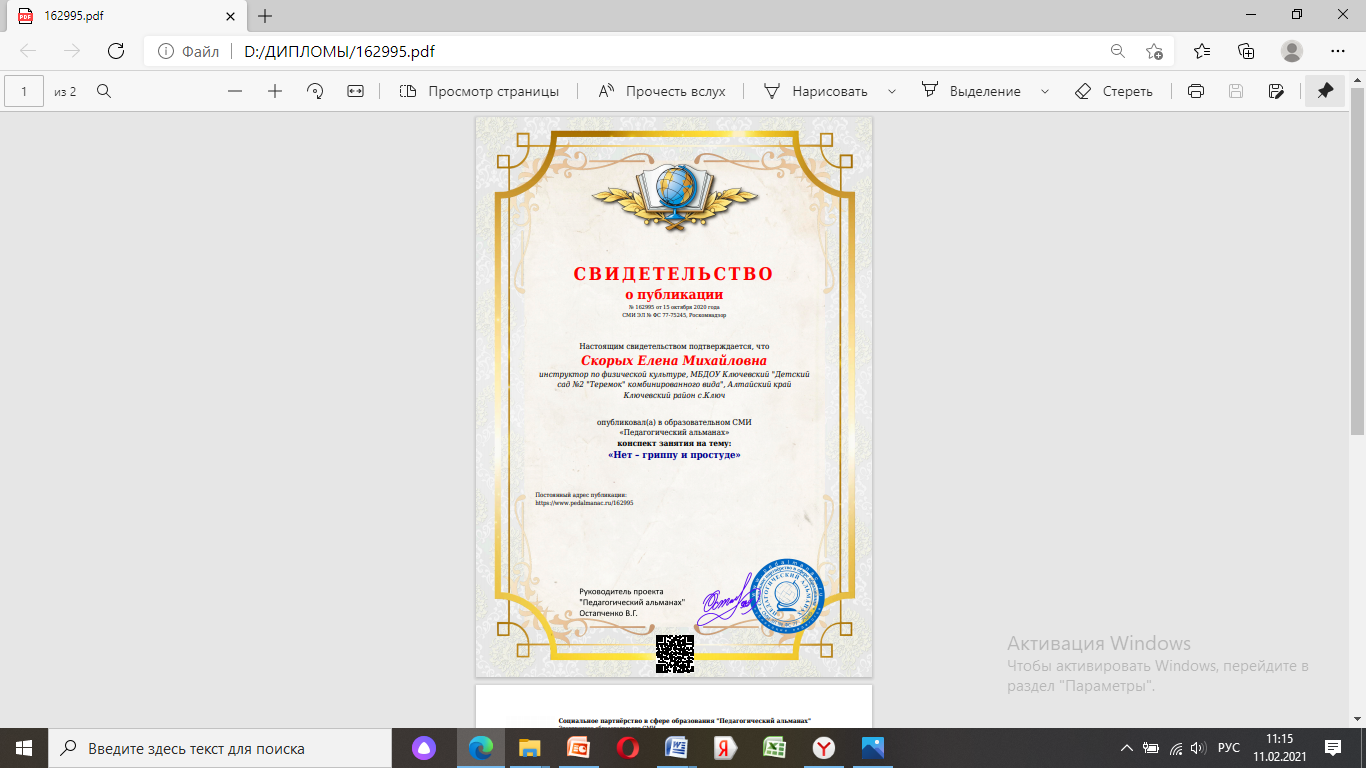 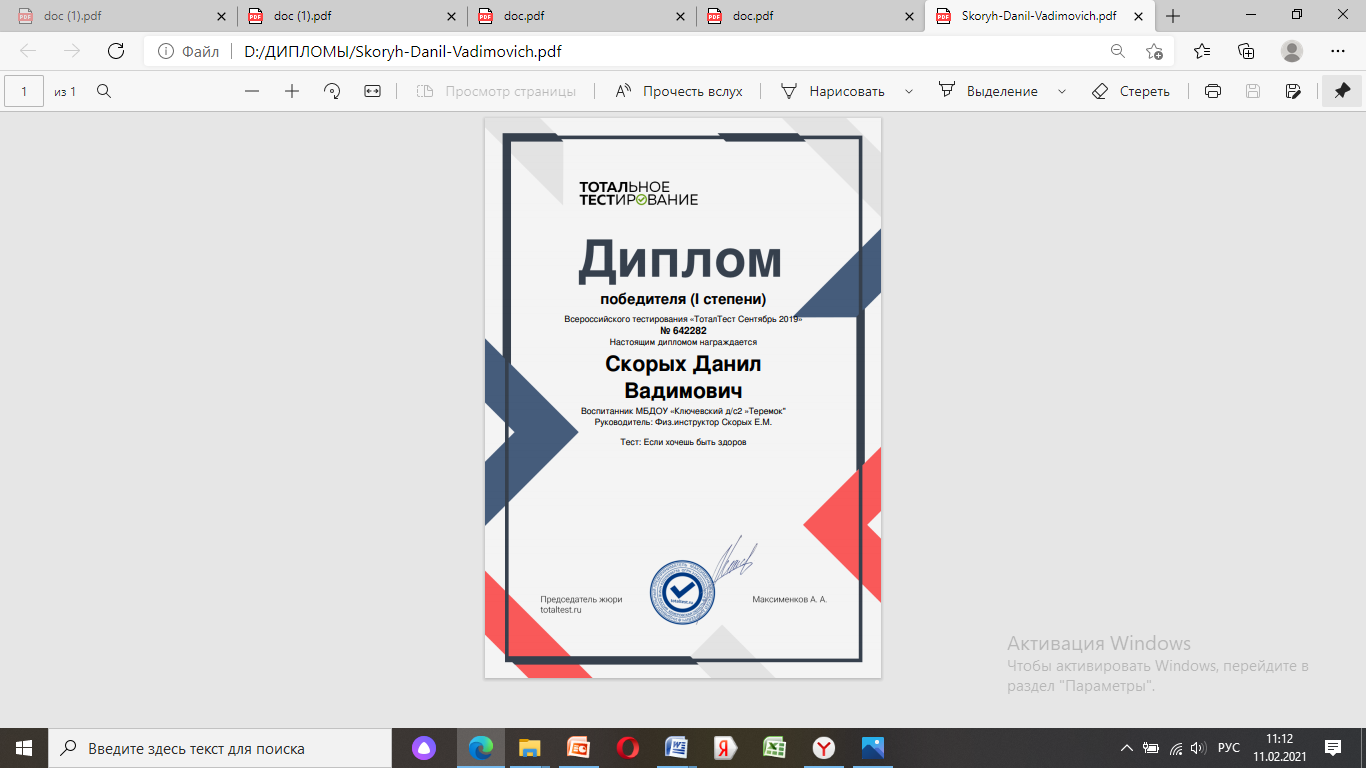 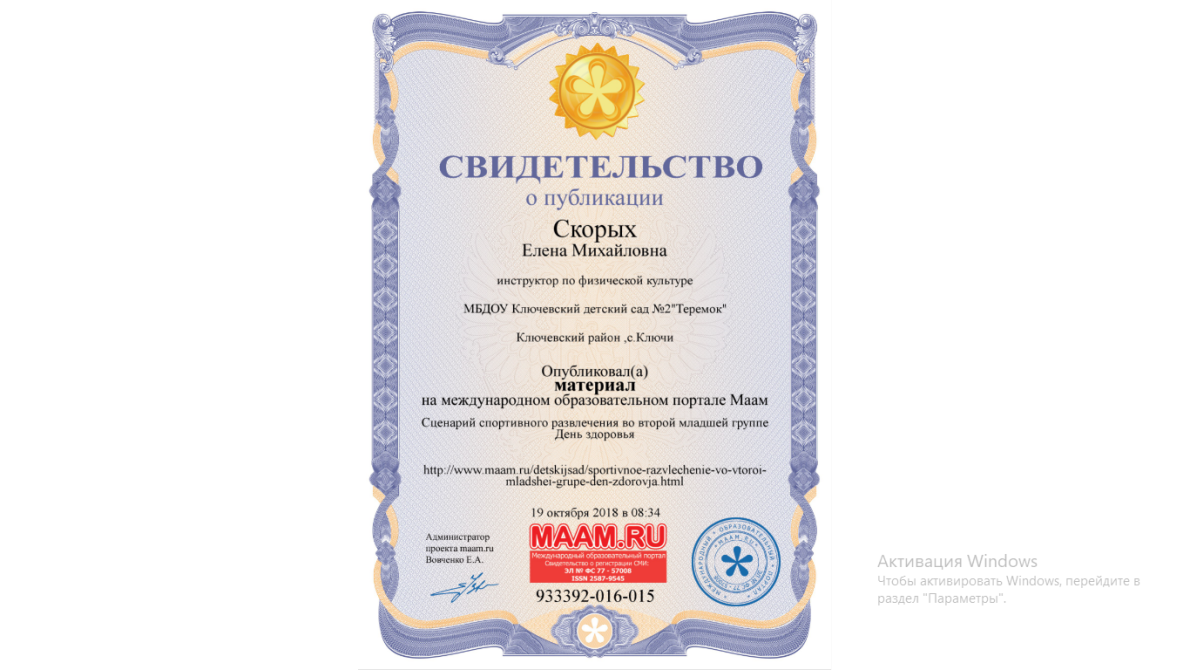 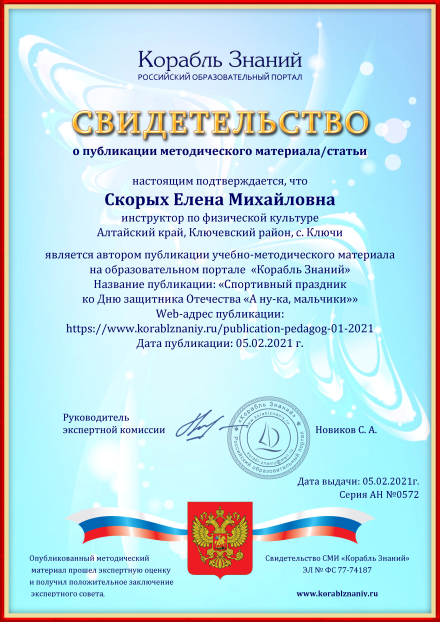 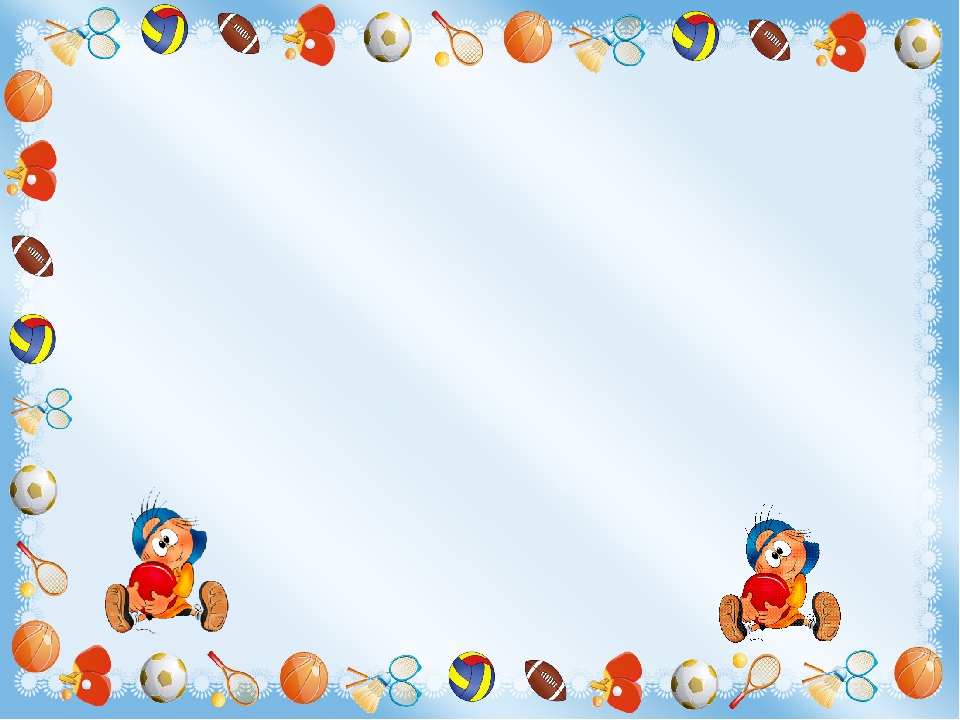 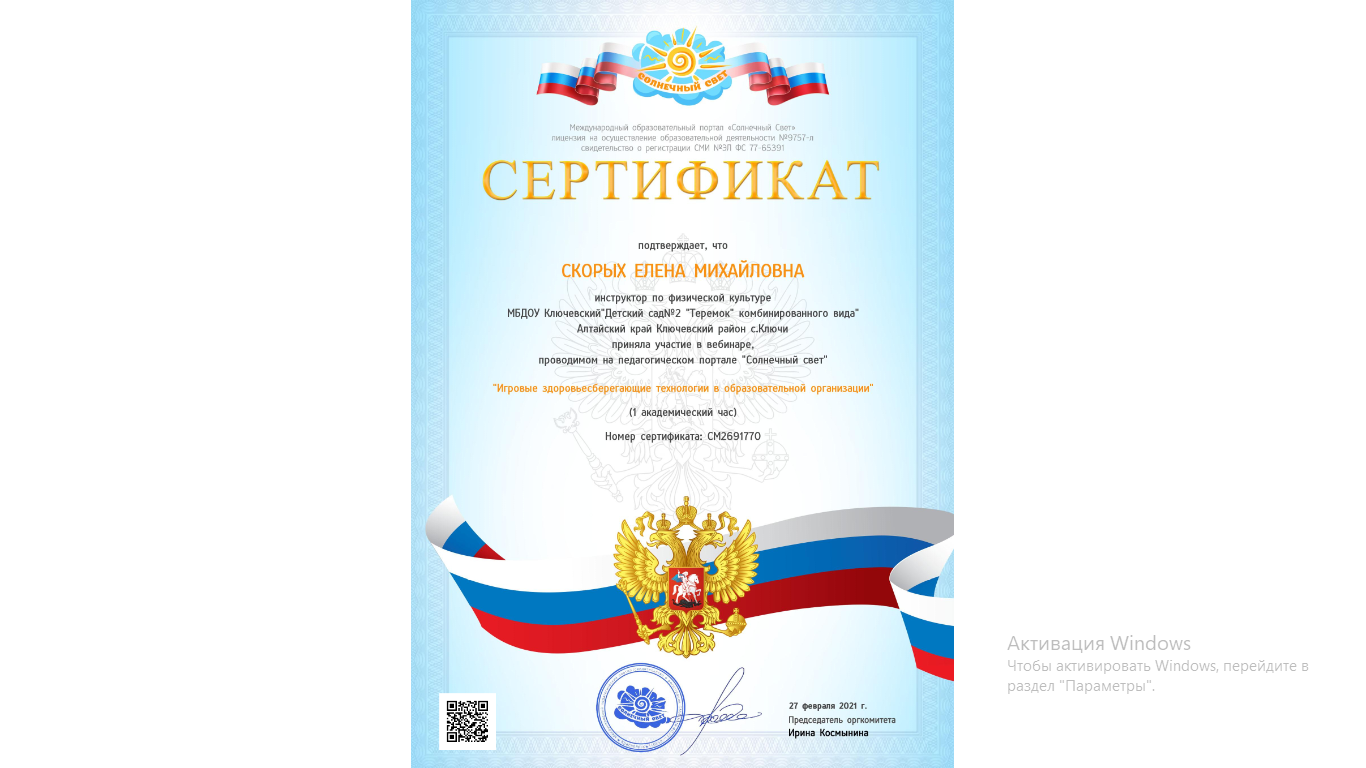 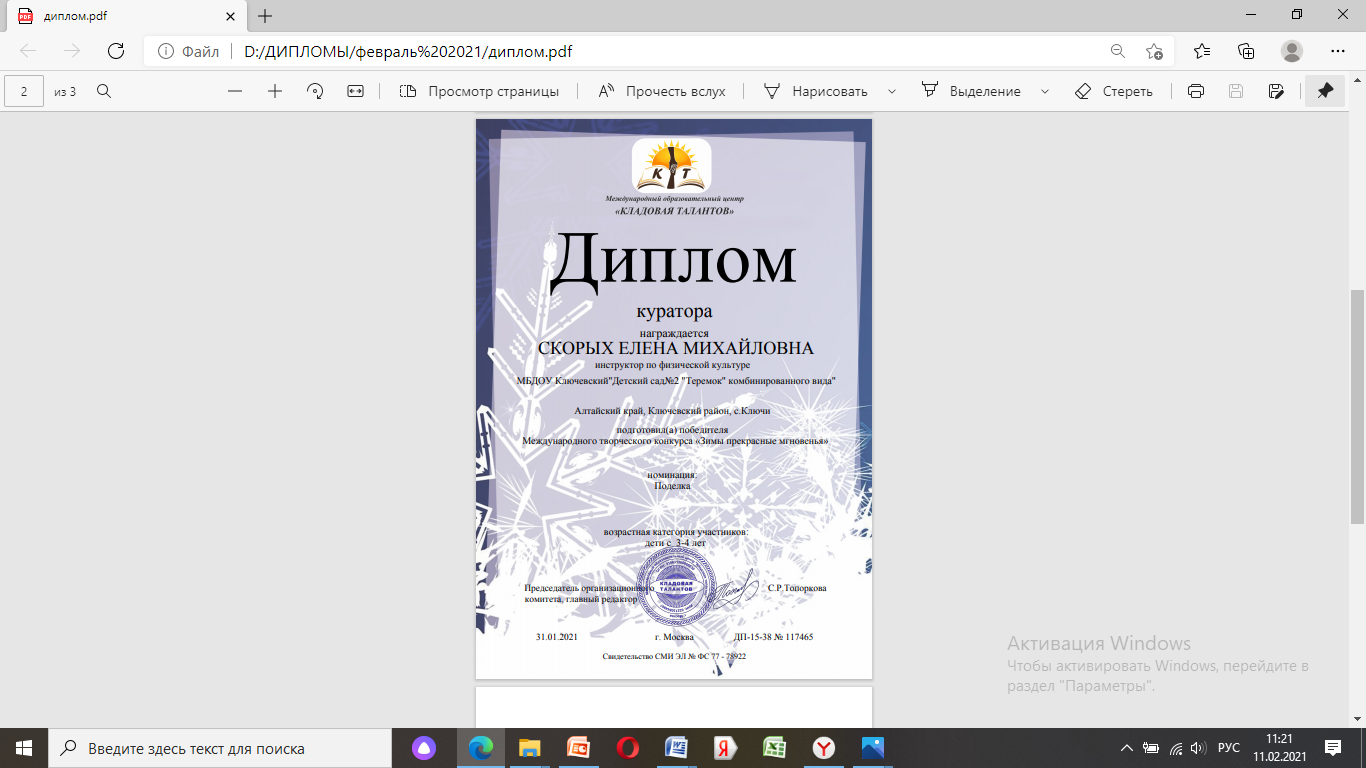 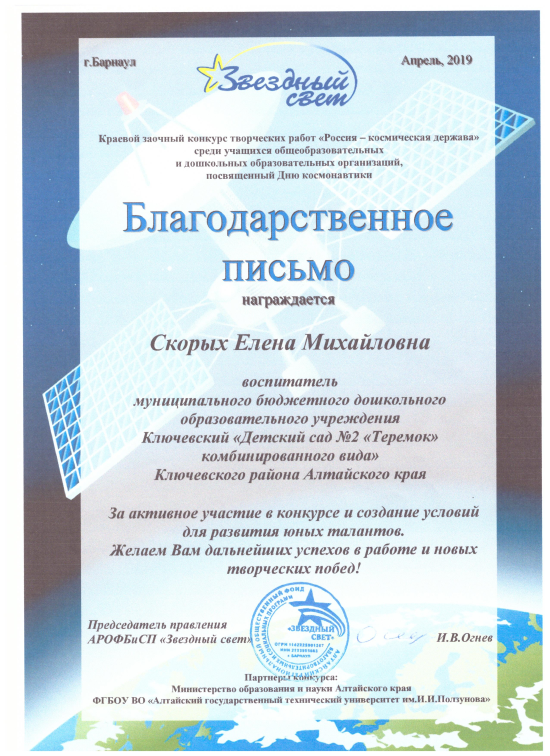 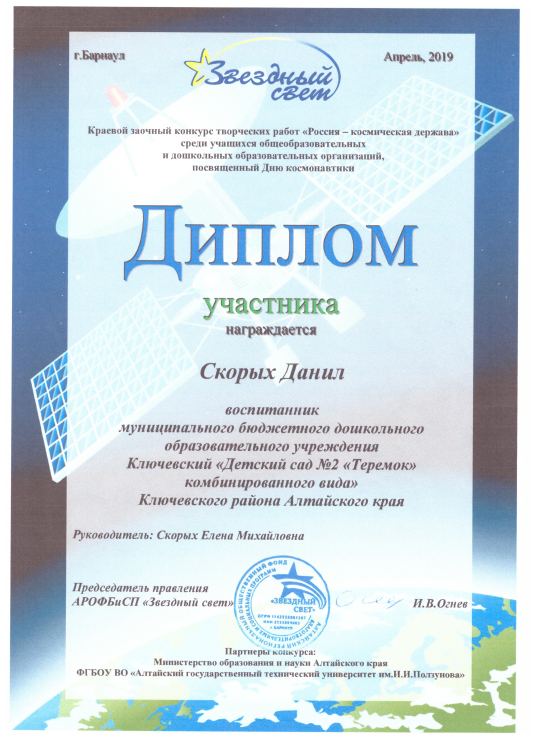 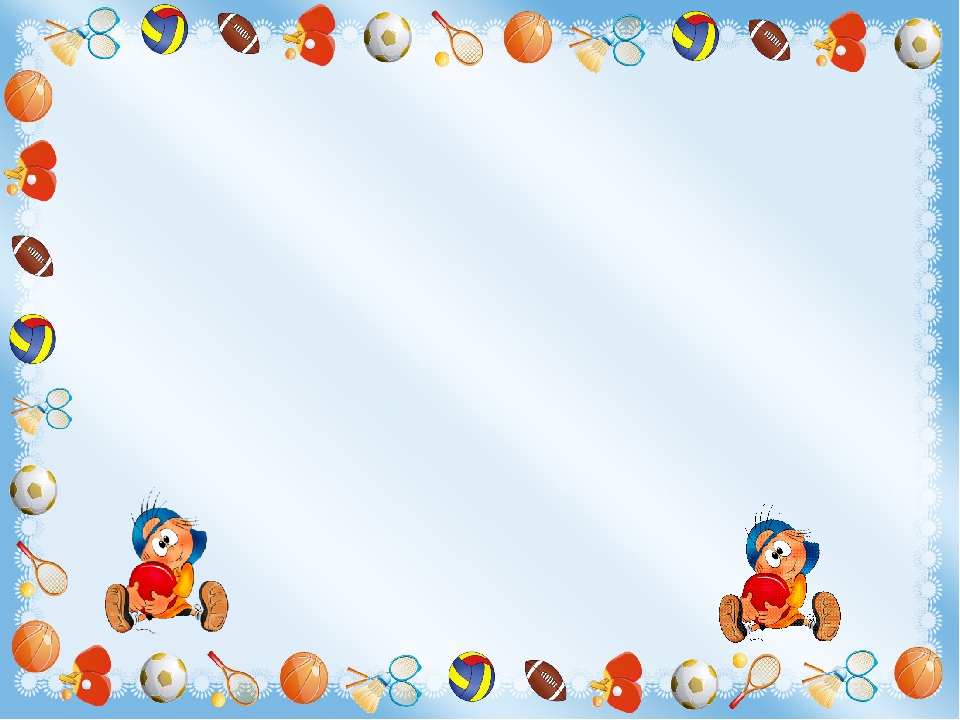 Спасибо за внимание.